Whole Blood RolloutEMTC
IU AHC Whole Blood Working Group 
Sept 2022
What we do currently
Component blood product resuscitation with emergency release Type O Blood

Goal is balanced resuscitation 1:1:1 (PRBC : Plasma : Platelets)
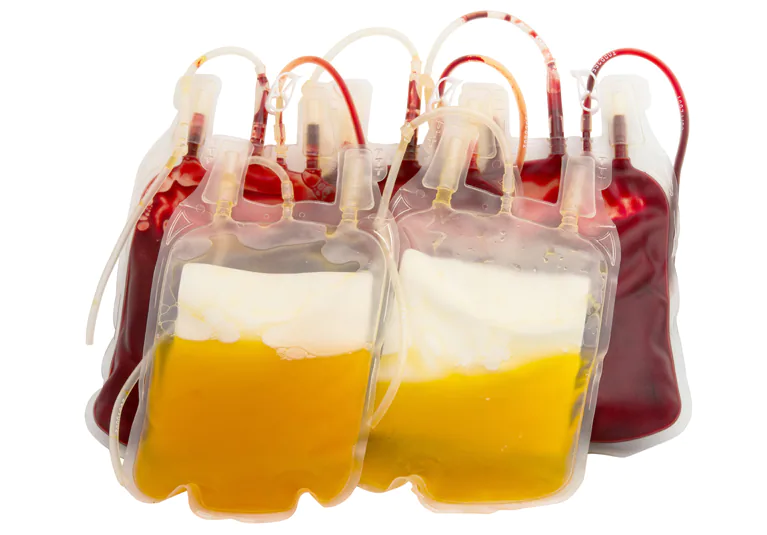 Challenges with Component Therapy
Keeping track of what is transfused can be challenging for balanced resuscitation

 Platelets frequently are not transfused in a timely fashion (platelets have to come from blood bank)
Is there another way?
What is Old is New Again – Whole Blood
Low Titer Type O Whole Blood
Whole Blood = Not separated into components 

Low Titer = Low anti-A and anti-B antibodies 

Low Titer minimizes hemolytic transfusion reactions when given to non Type-O patients

All whole blood
Low Titer Type O Whole Blood History
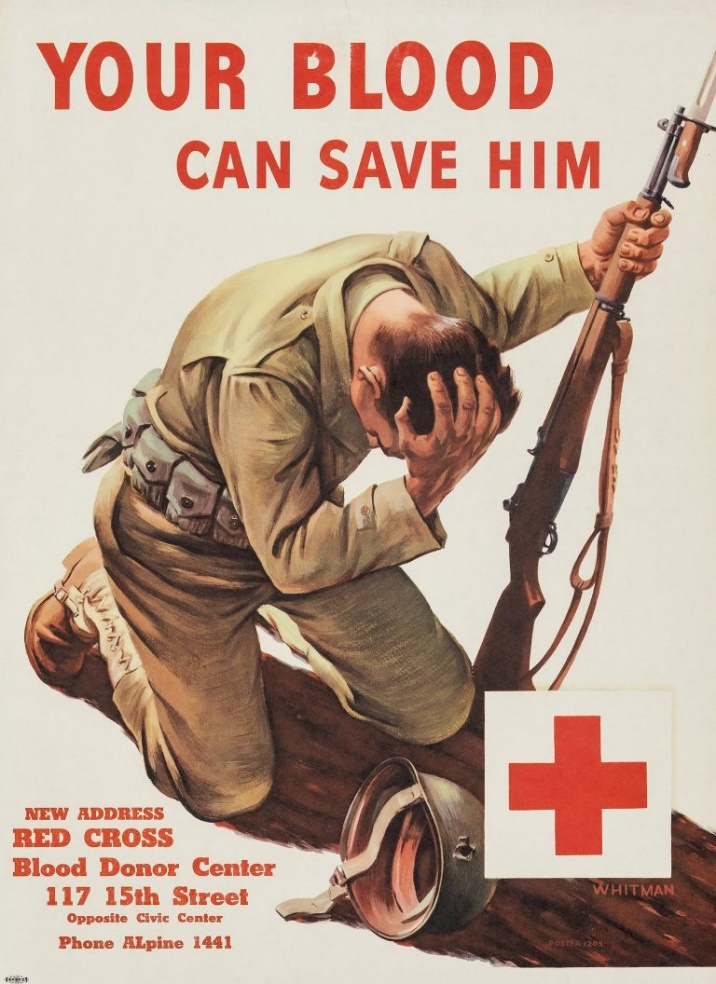 Whole Blood first used extensively in World War I and WWII 

 Became less common during the Vietnam War after component therapy and crystalloids used more frequently

Renewed use during Global War on Terror
Whole Blood supports:
Simplicity 
Reduce complexity compared to 1:1:1 transfusion
 

Patient Safety 
Reduce risk of hypocalcemia from multiple blood product Ca++ binding agents
Less infectious disease exposure from multiple donors
The difference
Component 1:1:1 Therapy
Whole Blood
Hct 29% 
Platelet 90,000/μL
Coagulation factors 62% of Whole Blood
Hct 35%
Platelet 150,000/μL
Coagulation factors 85% of pre-donation level
EMTC Whole Blood Program
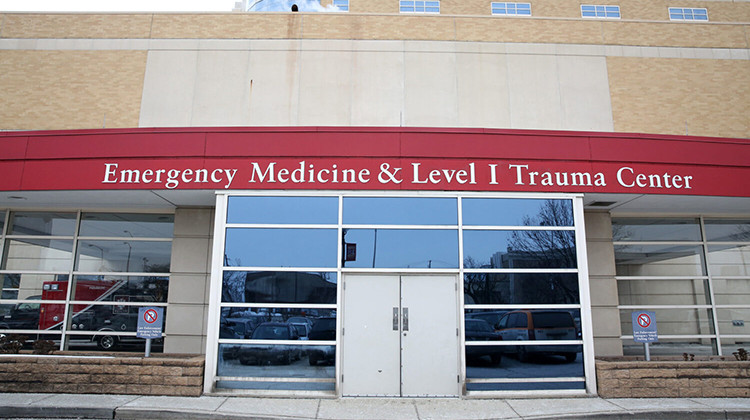 Whole Blood in EMTC
Initial rollout - Only available in Emergency Department  

 Indication - Massive hemorrhage / exsanguination

 Storage -  Several units of Whole Blood will be in ED blood refrigerator, alongside component blood products
The process of retrieving uncrossmatched whole blood units from the refrigerator will be the same for the uncrossmatched components
The same transfusion document will be attached and must be completed and sent back to blood bank
EMTC WB Availability
To start, MH ED will have 8 uncrossmatched O POS Whole Blood units
O NEG uncrossmatched Whole Blood units may occasionally be in MH ED, if inventory allows

O NEG units should be reserved for females < 50 years of age or males < 13 years of age

Patients should be limited to no more than 4 units of Whole Blood before transitioning to uncrossmatched component 1:1:1 therapy given the limited supply of WB 

The same refrigerator will also contain 8 units of uncrossmatched component Packed Red Blood Cells and Plasma
Rh-D Type for Whole Blood
O-Pos
For most male patients or females >50 years old 

O-Neg
Preferred for female patients < 50 years old or males <13 years old

If O-Neg blood is unavailable for this group, it is acceptable to transfuse O-Pos blood to save their life
When Should We Use Whole Blood over Components?
The decision to transfuse any blood products (whole blood or components) from the MH ED refrigerator must come from a physician
Same physician must sign the box below on transfusion document




 NP's and PA's cannot sign this document- this is mandated by the FDA
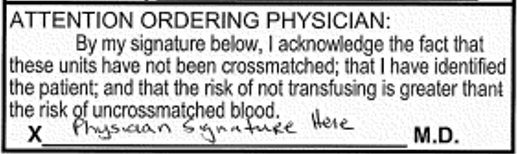 What if We Run Out of Whole Blood?
Blood Bank can only receive this product on a standing order, which means if all units are transfused, Blood Bank cannot order more from the donor center for that week

**Please note: If Blood Bank has no Whole Blood, the units will be replaced with component packs. This means there may be times when there is no Whole Blood in the refrigerator. We will replenish the inventory as soon as we can.**
How to Distinguish Whole Blood from Component Red Cells
Whole Blood units look almost identical to component Red Cells, aside from volume

To help, Blood Bank will put a yellow “WHOLE BLOOD” sticker on the unit and the associated paperwork

Units will be in yellow baskets

Whole Blood and components will have their own drawers
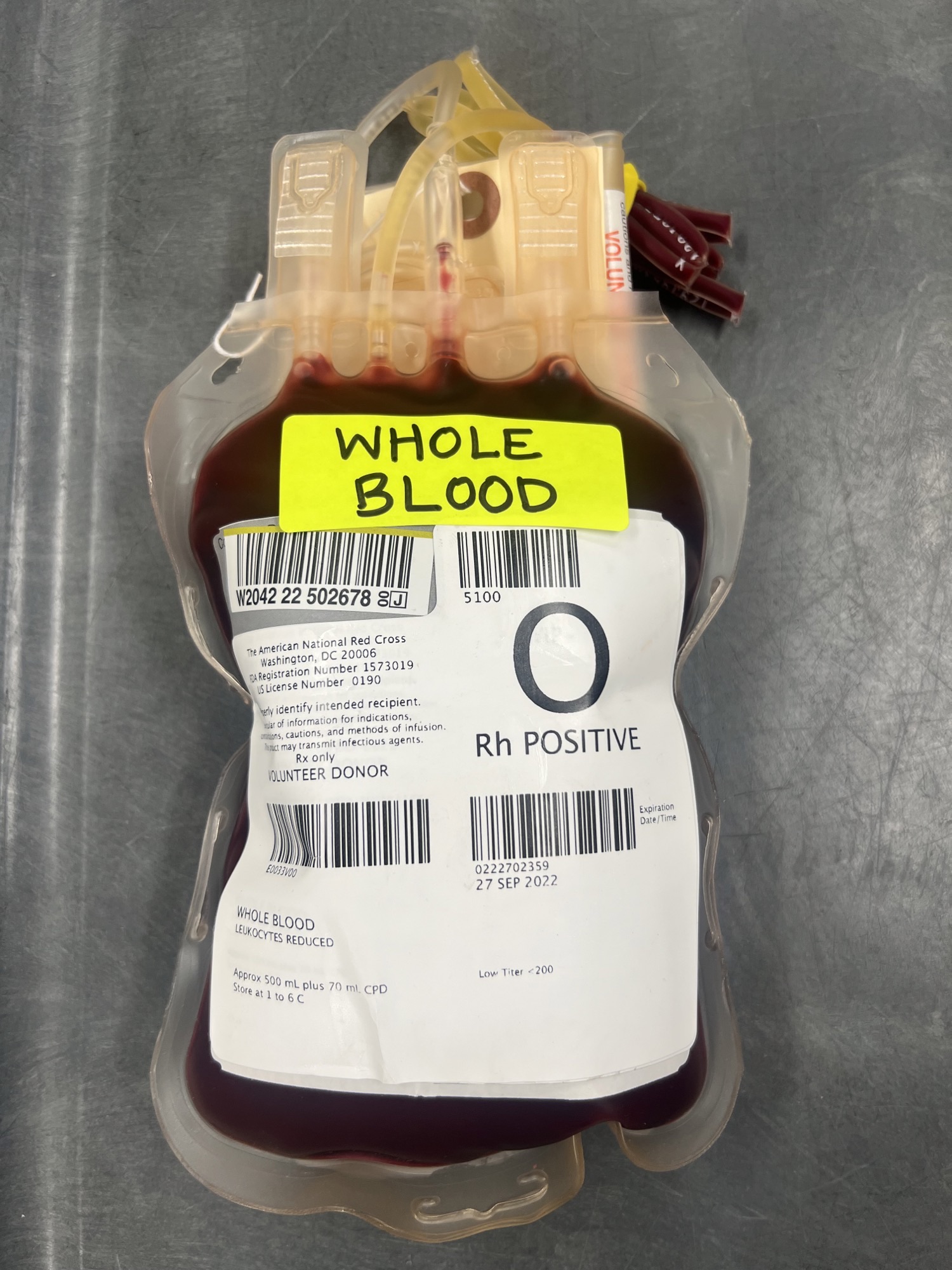 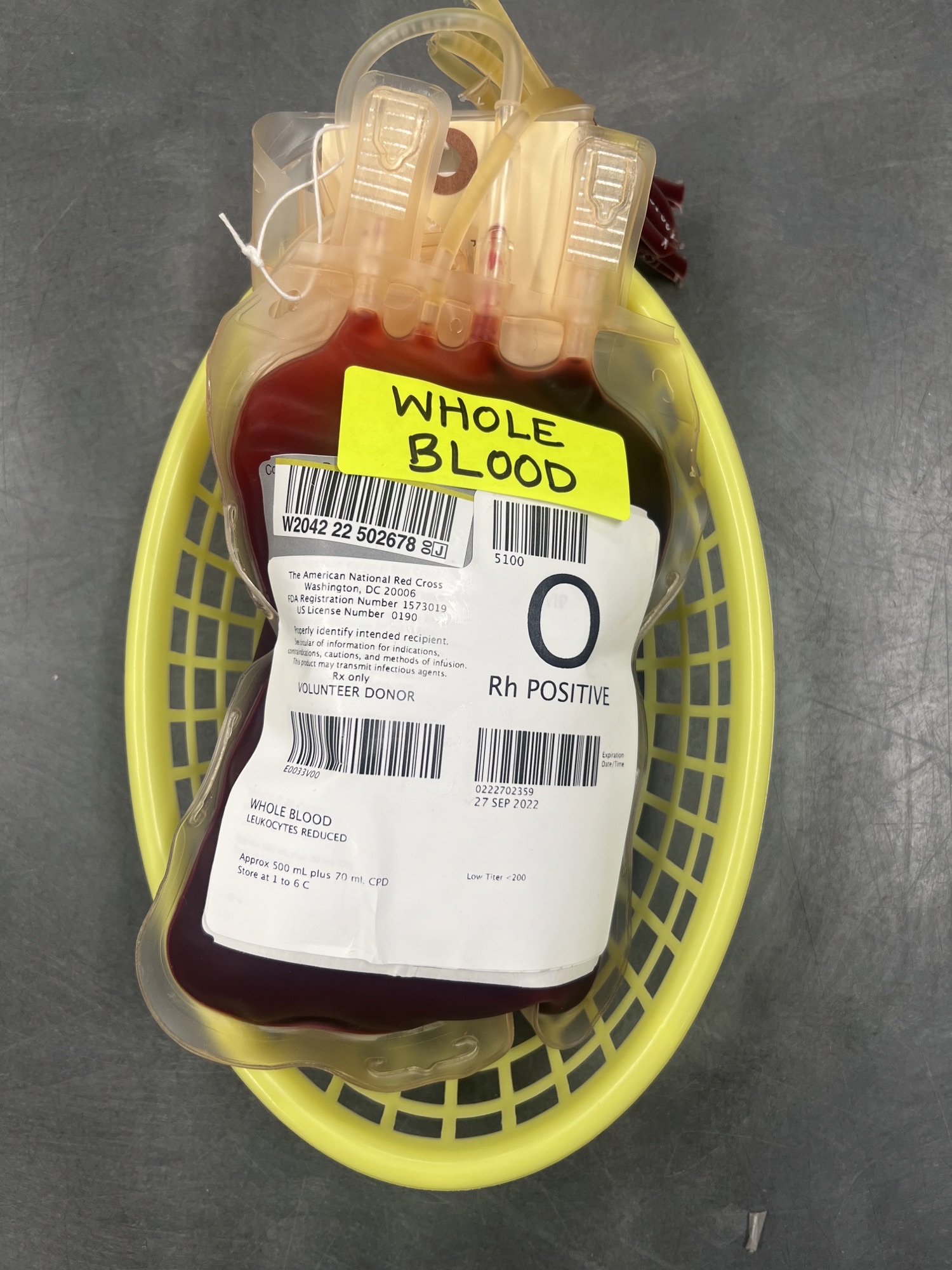 Location of WB
Whole Blood will be stored in the ED remote blood refrigerator
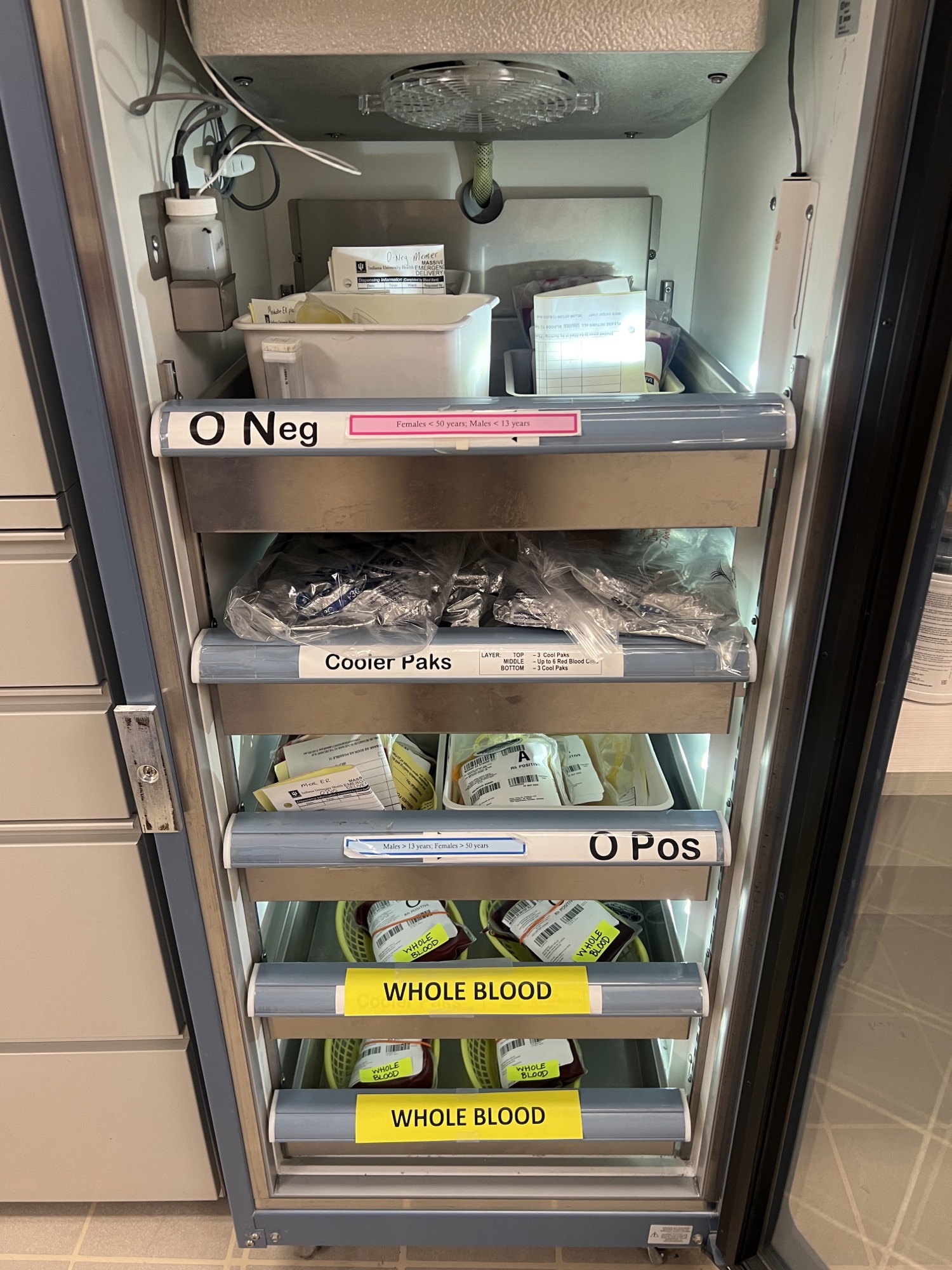 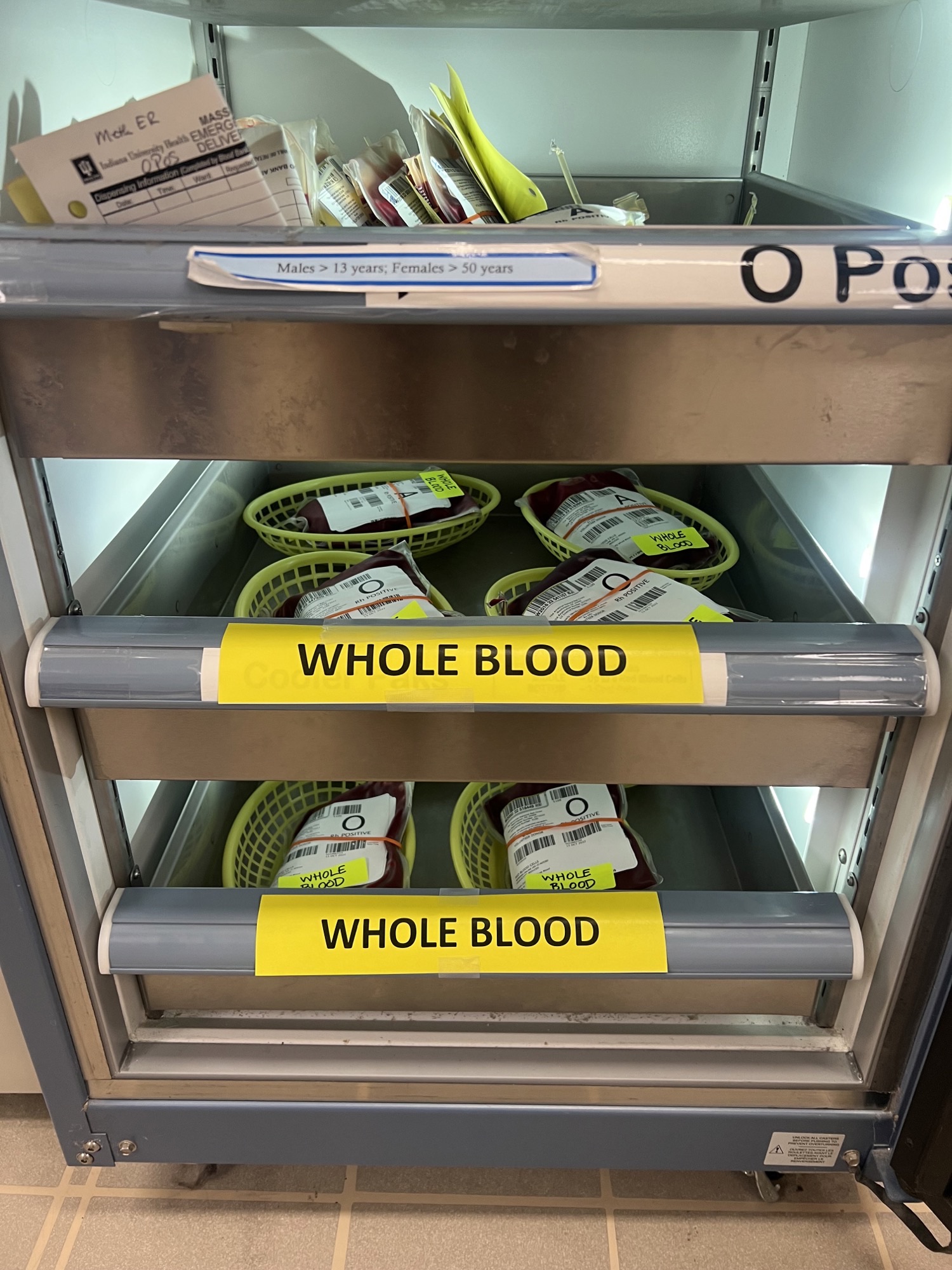 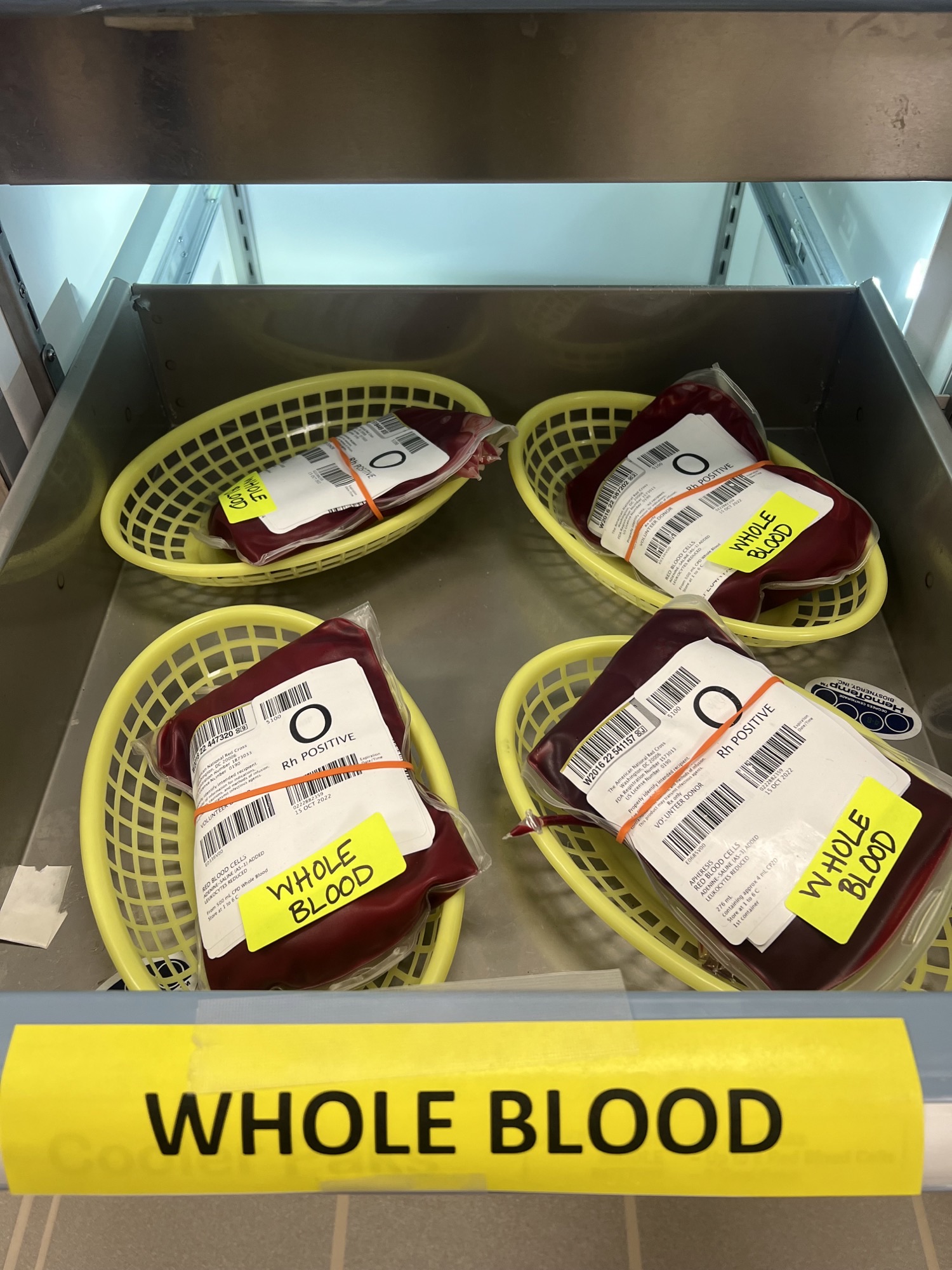 Quick Hits
Can I use the Belmont Infuser with WB? YES 

Can I use a pressure bag with WB? YES

Do I still need to send a Type and Screen? YES

What is the pediatric (Pt weight <40kg) dose for WB? Typically 10-15 ml/kg

Is WB compatible with Lactated Ringers? NO
Tips
Send Type and Screen early – will be difficult to get correct T&S after multiple units of WB administration 

 Transition to component therapy when possible 

 Support other aspects of damage control resuscitation – hypothermia protection and avoidance of hypocalcemia
Questions/Concerns?
Please contact Dr. Amy Gabbard (agabbard1@iuhealth.org),    Dr. Rachel Rodriguez (rrodriguez5@iuhealth.org), or Dr. Mark Liao (markliao@iu.edu).